Ударение
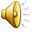 Один из слогов мы обязательно произносим с большей силой . Это значит ,что на него падает  ударение. А точнее, ударение падает на гласный звук в этом слоге.
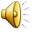 Гласный в ударном слоге называется ударным.  Остальные гласные в слове – безударными.
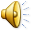 Секреты ударения (первый)
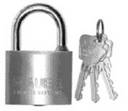 ЗАМОК
о
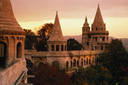 ЗАМОК
А
Кружки
и
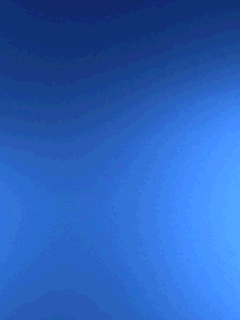 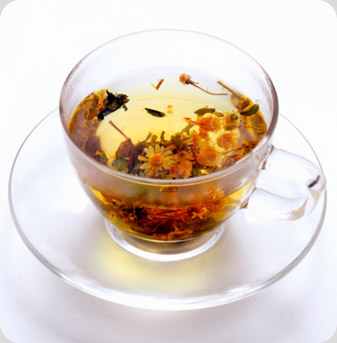 у
Кружки
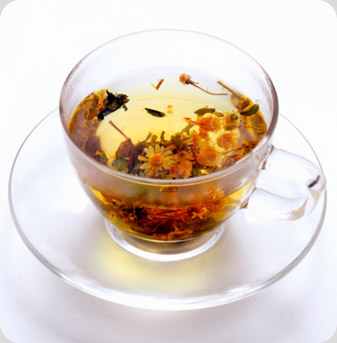 и
Стрелки
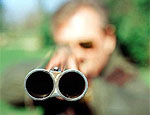 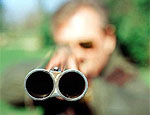 е
Стрелки
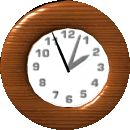 Секреты ударения
(второй)
Ударный гласный всегда звучит сильно, отчётливо,
чтобы определить ударение в слове, нужно
произнести слово с сильным удивлением.
Обычно бывает ясно, какой буквой обозначить его на письме.
Слон, лист , день.
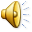 Безударный гласный - слабый, звучит неясно.
И каждый раз приходится решать, какой буквой обозначить безударный гласный.



[и]
зима
и
дела
е
мячи
я
Безударный звук [и] в разных словах может быть 
обозначен при помощи трёх разных букв.
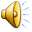